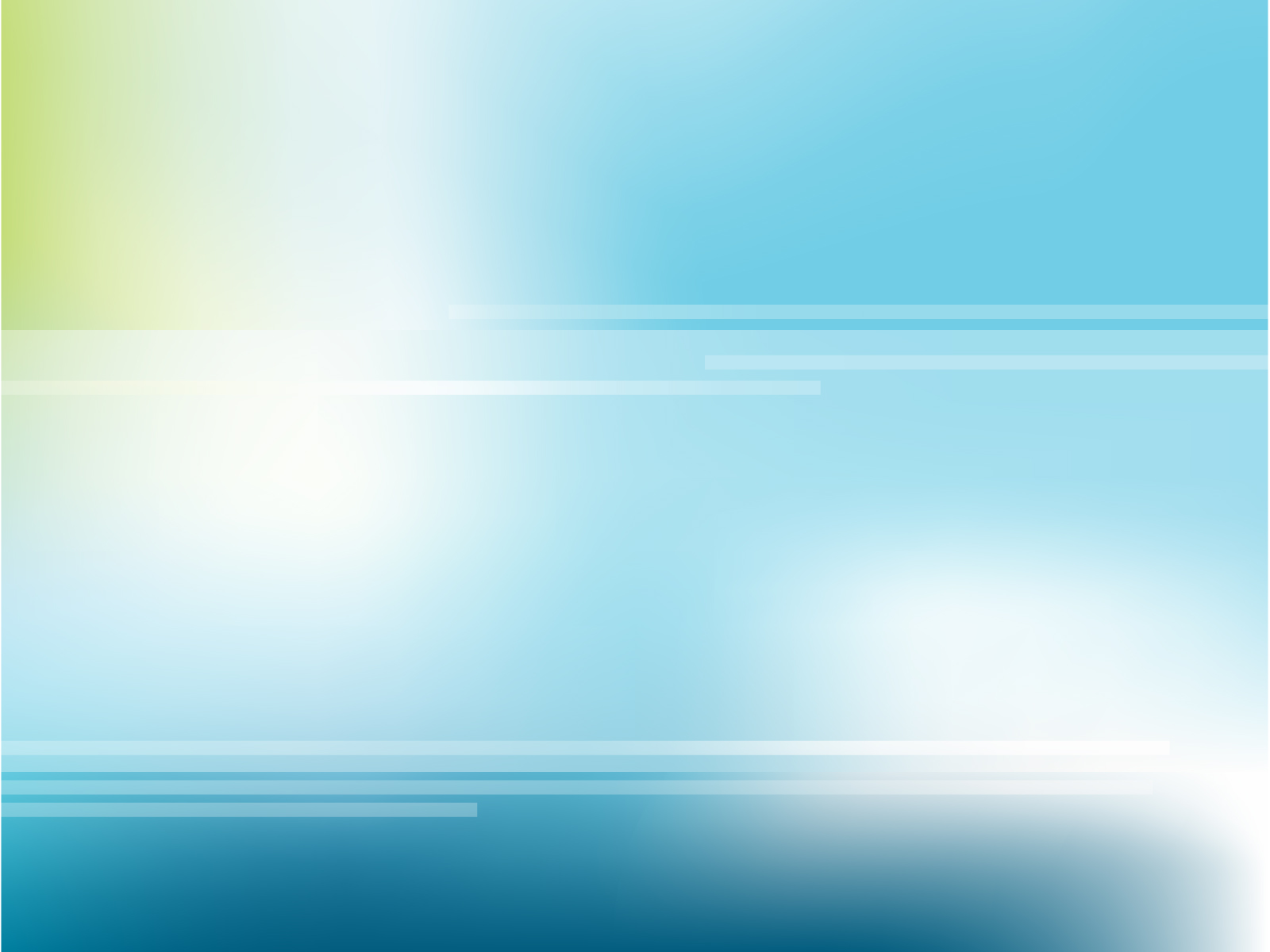 «Играть нельзя учить»
«Играть нельзя учиться»
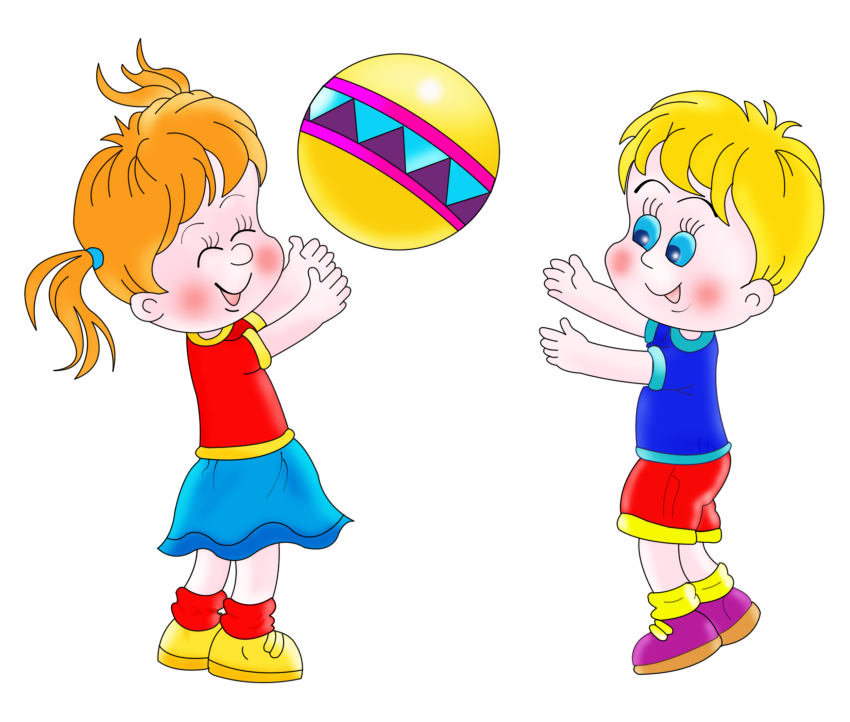 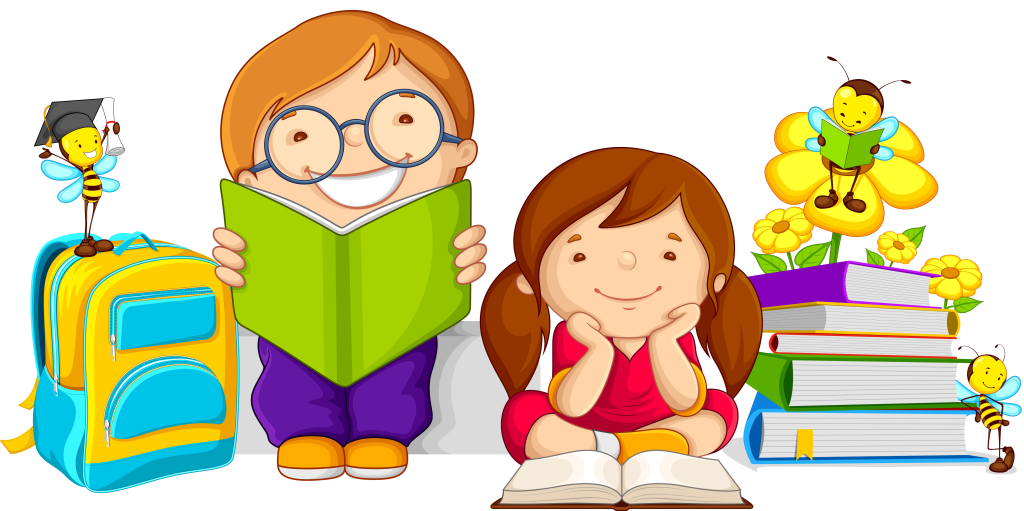 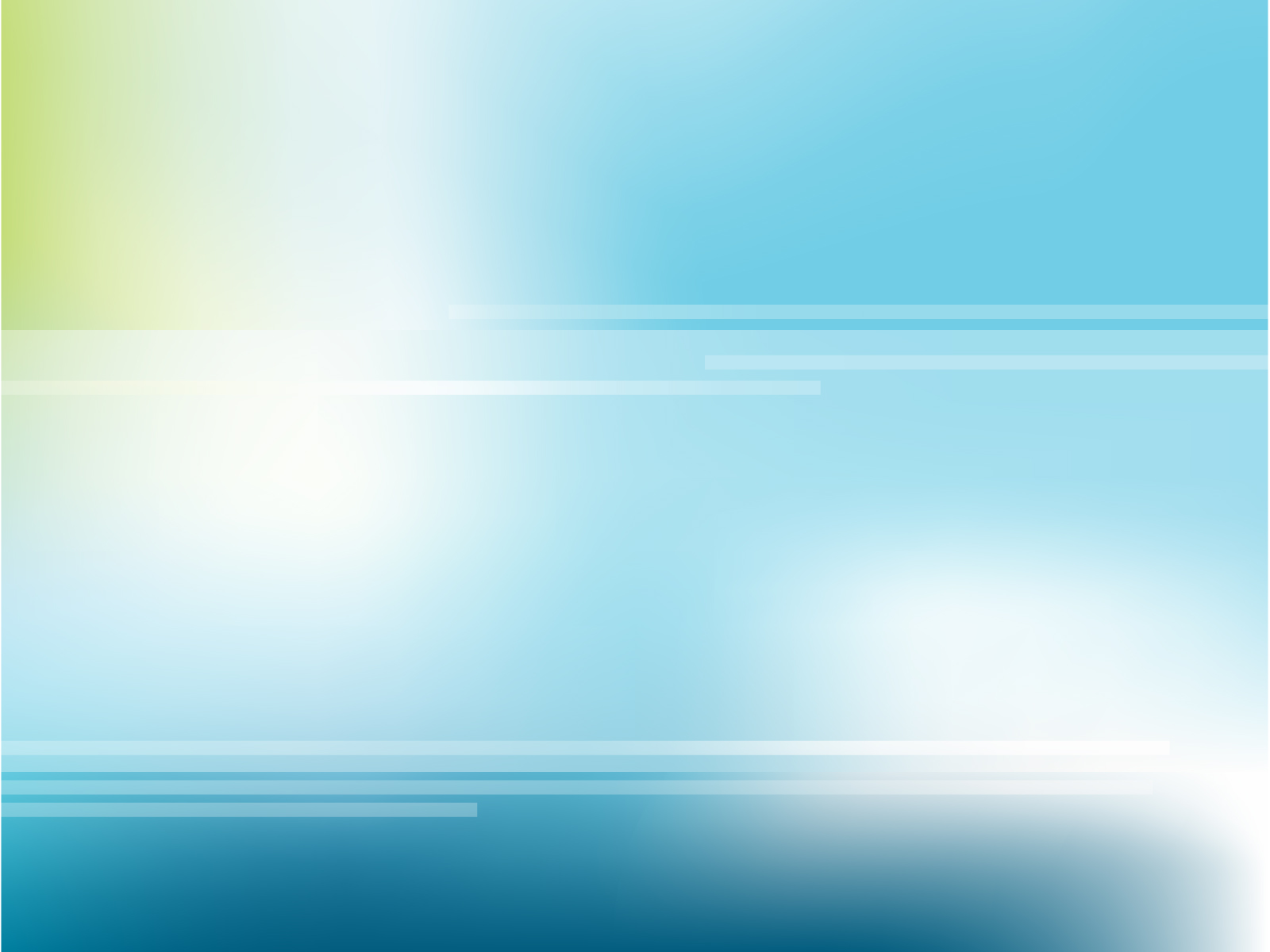 Только ли определенным набором знаний должен обладать будущий первоклассник?
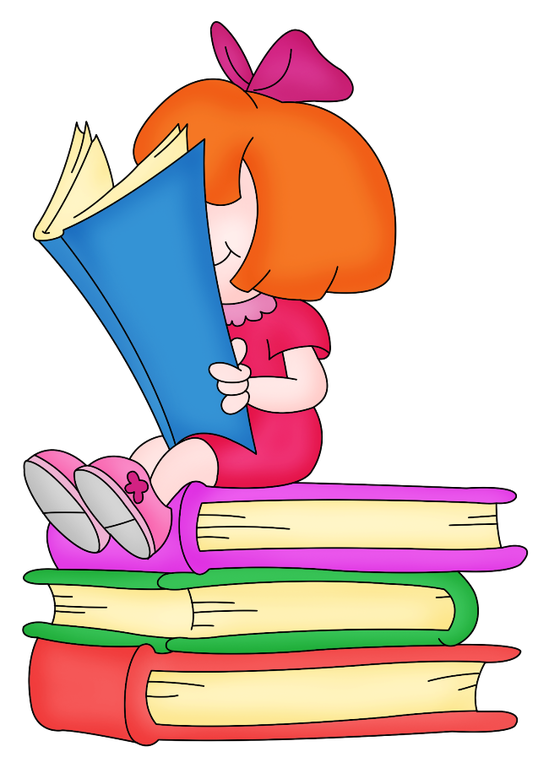 «Играть нельзя учиться»
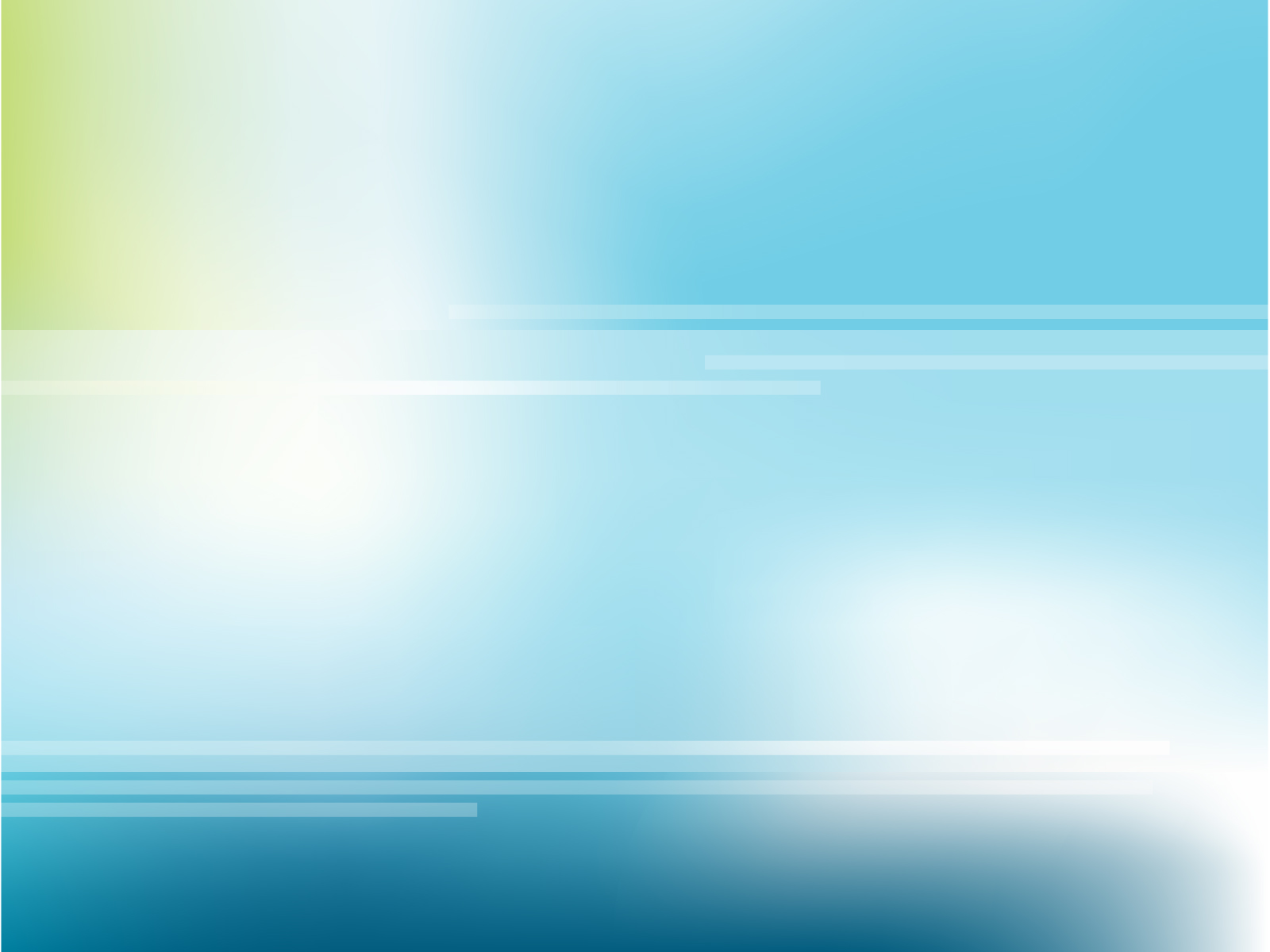 Высокий уровень ЗНАНИЙ
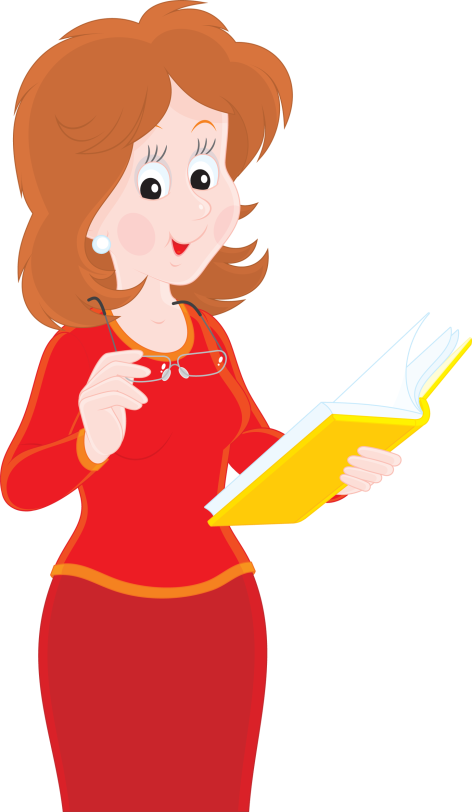 «Играть нельзя учиться»
Низкий уровень само регуляции, 
самостоятельности,
 инициативности,
 трудовых навыков.
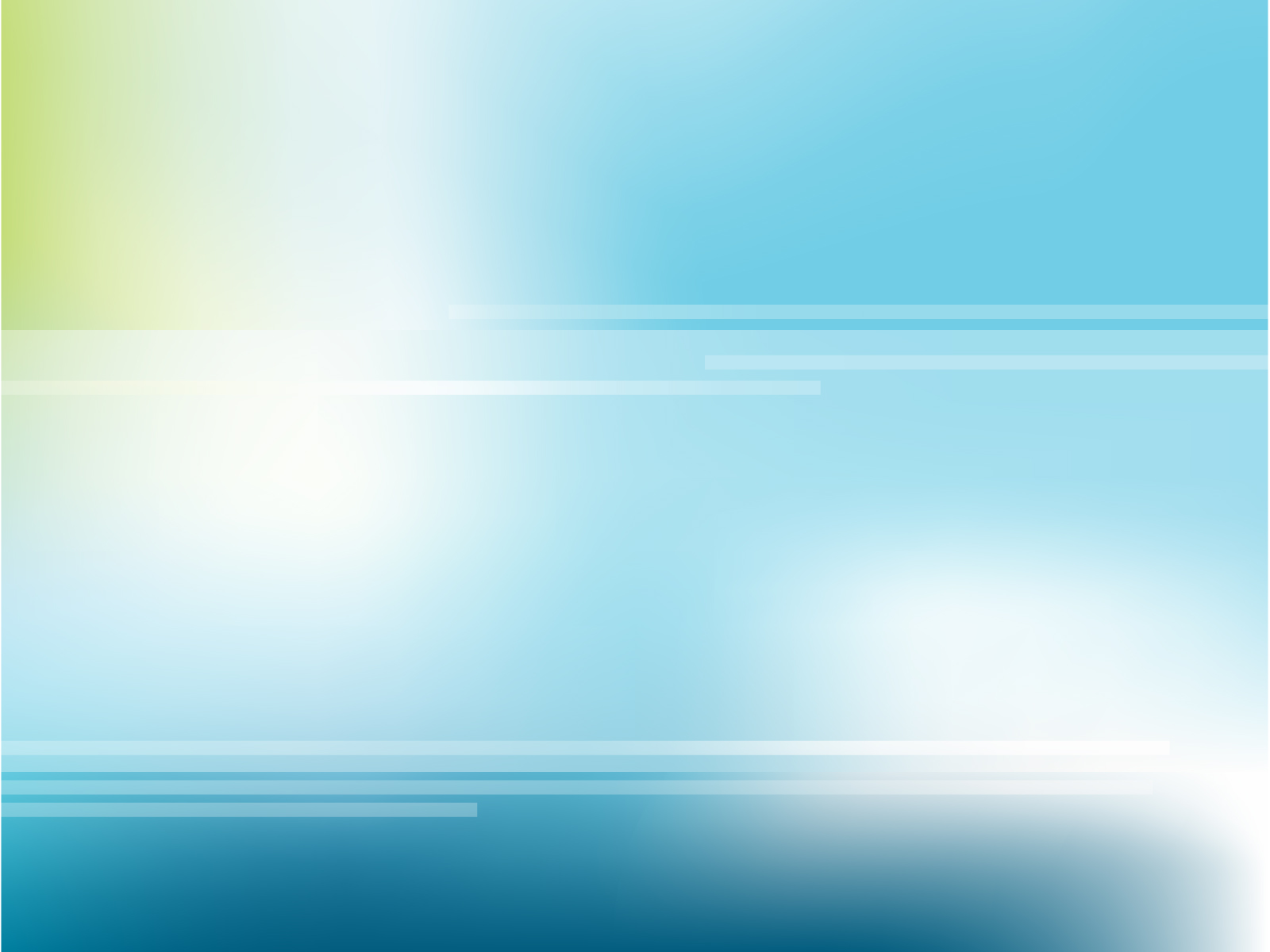 Активный, 
коммуникабельный. 
Умеет взаимодействовать
 с сверстниками 
и взрослыми
Инициативный и 
самостоятельный
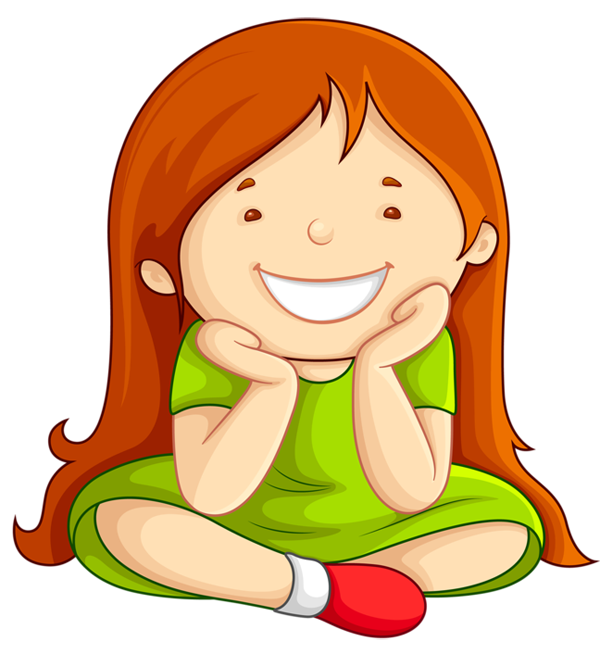 С развитым
 воображением,
 умеющий играть
«Играть нельзя учиться»
Любознательный
С развитой речью
Развит физически
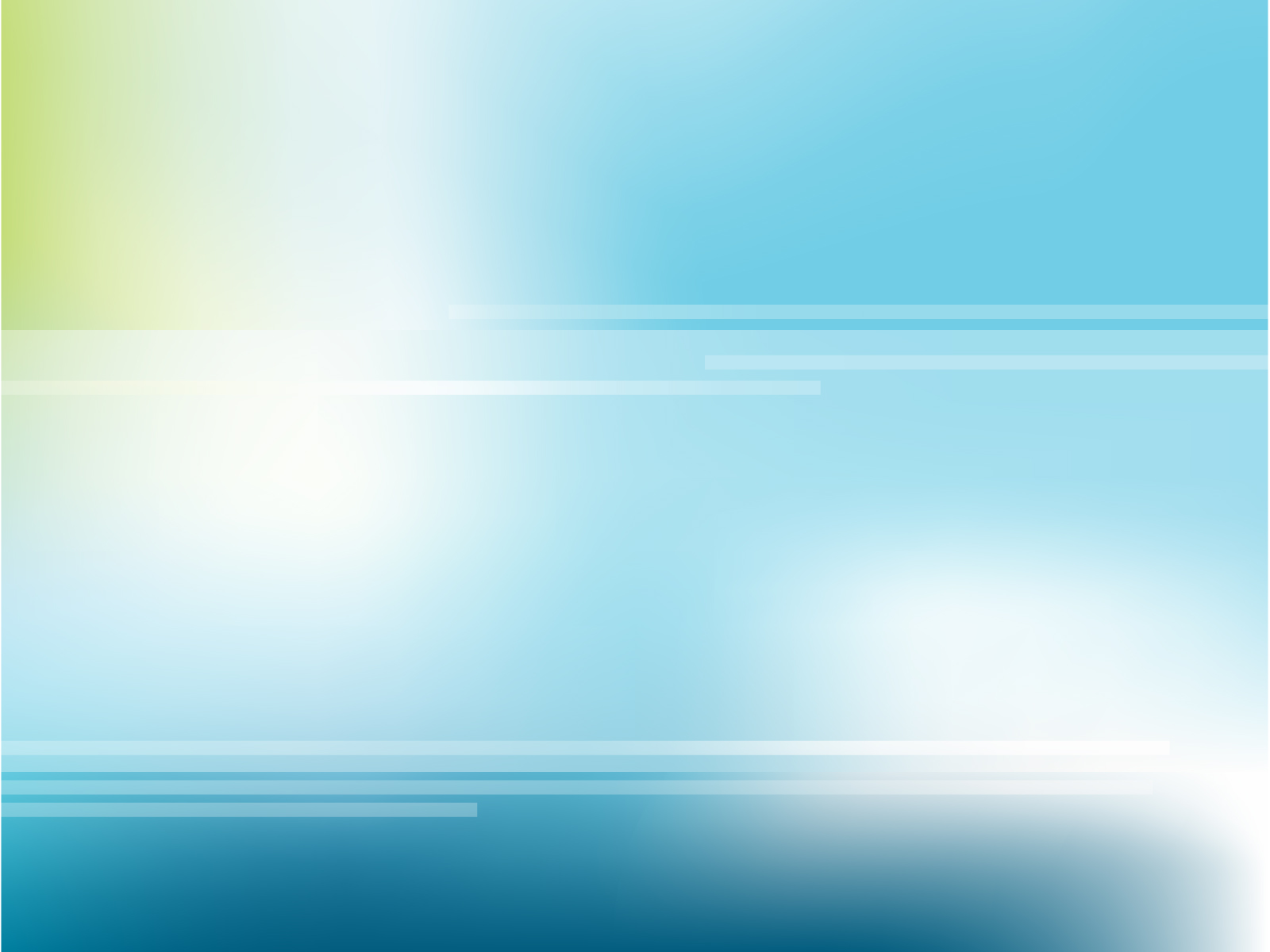 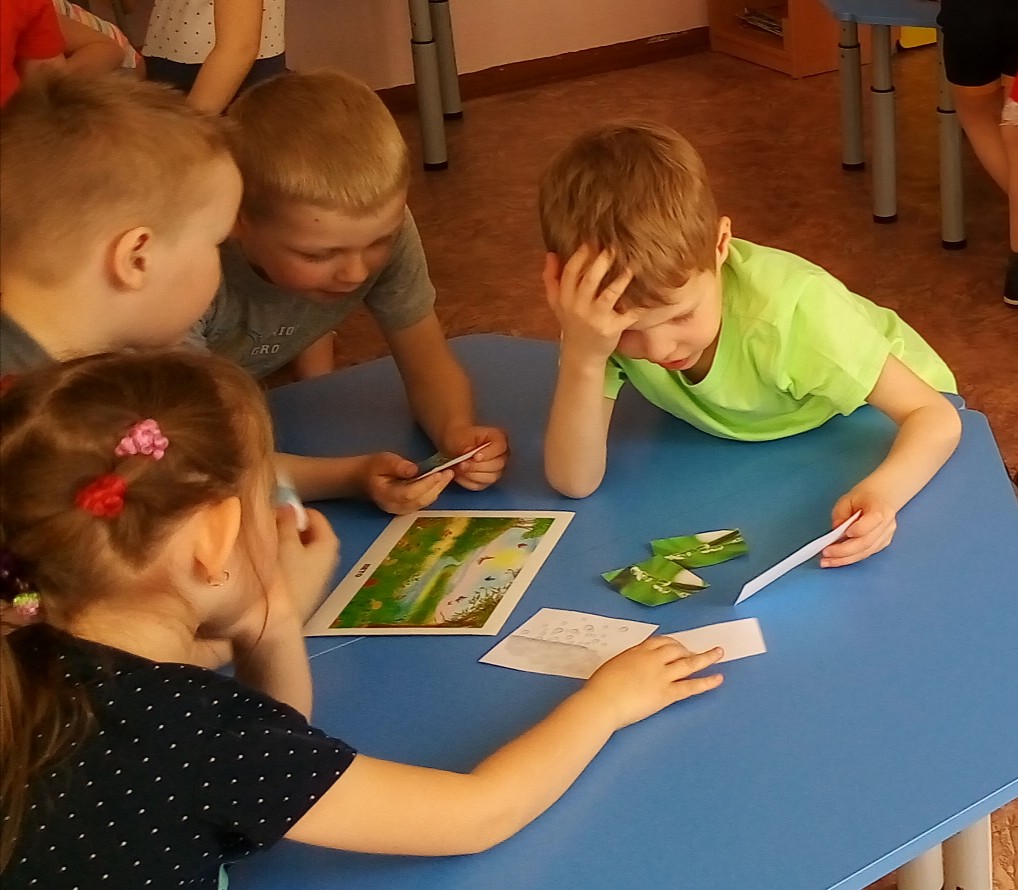 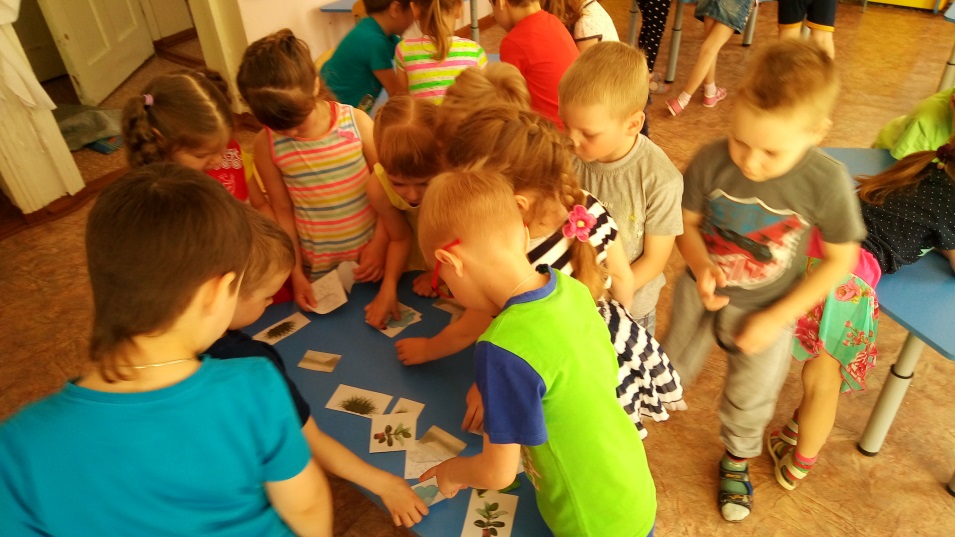 «Играть нельзя учиться»
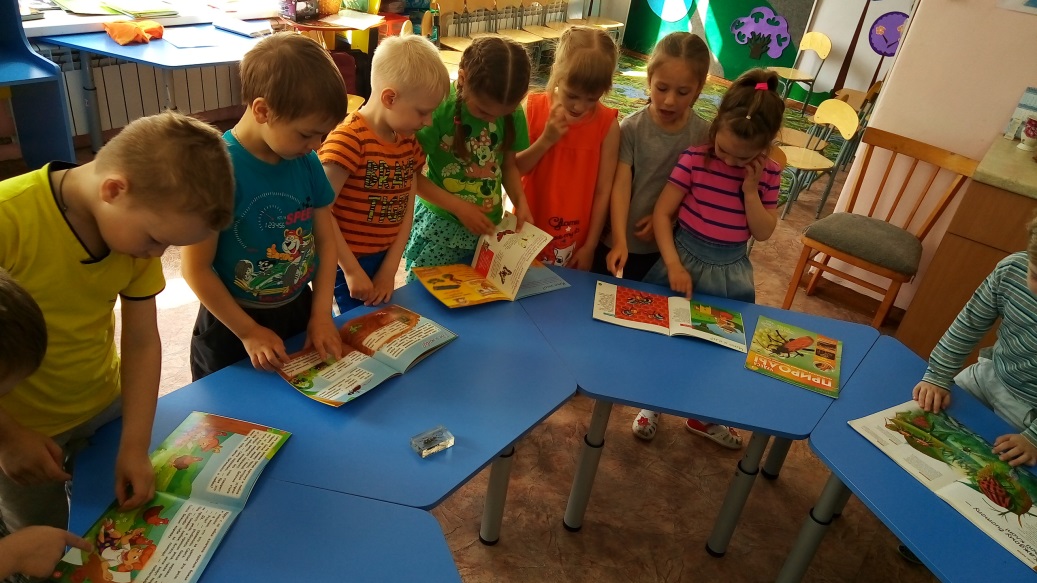 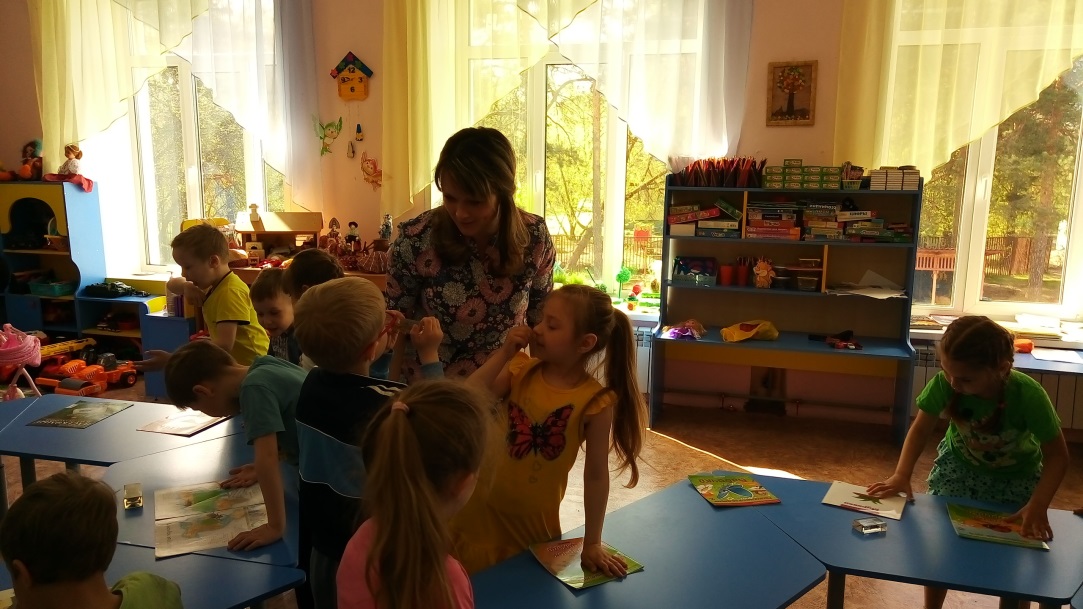 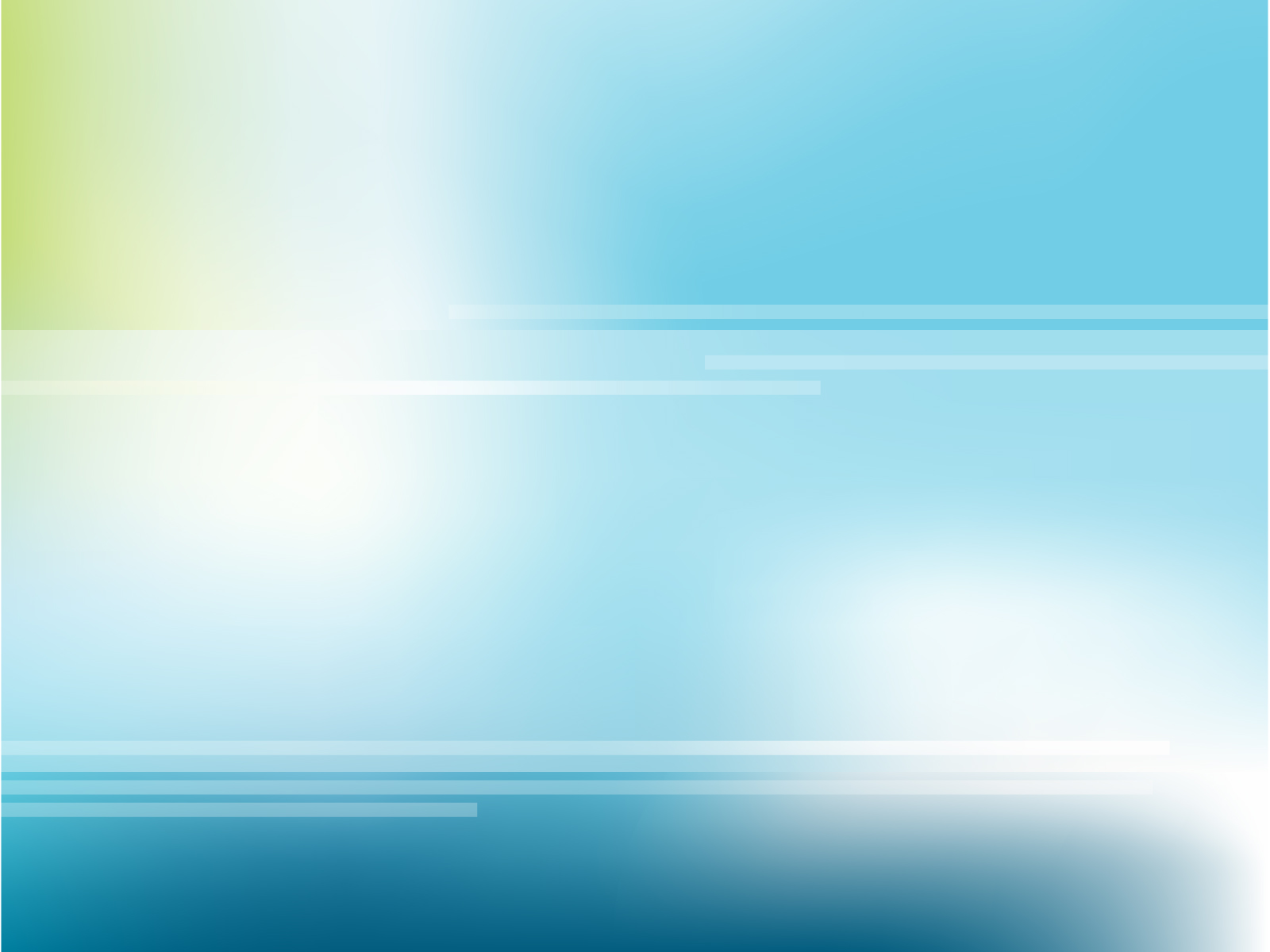 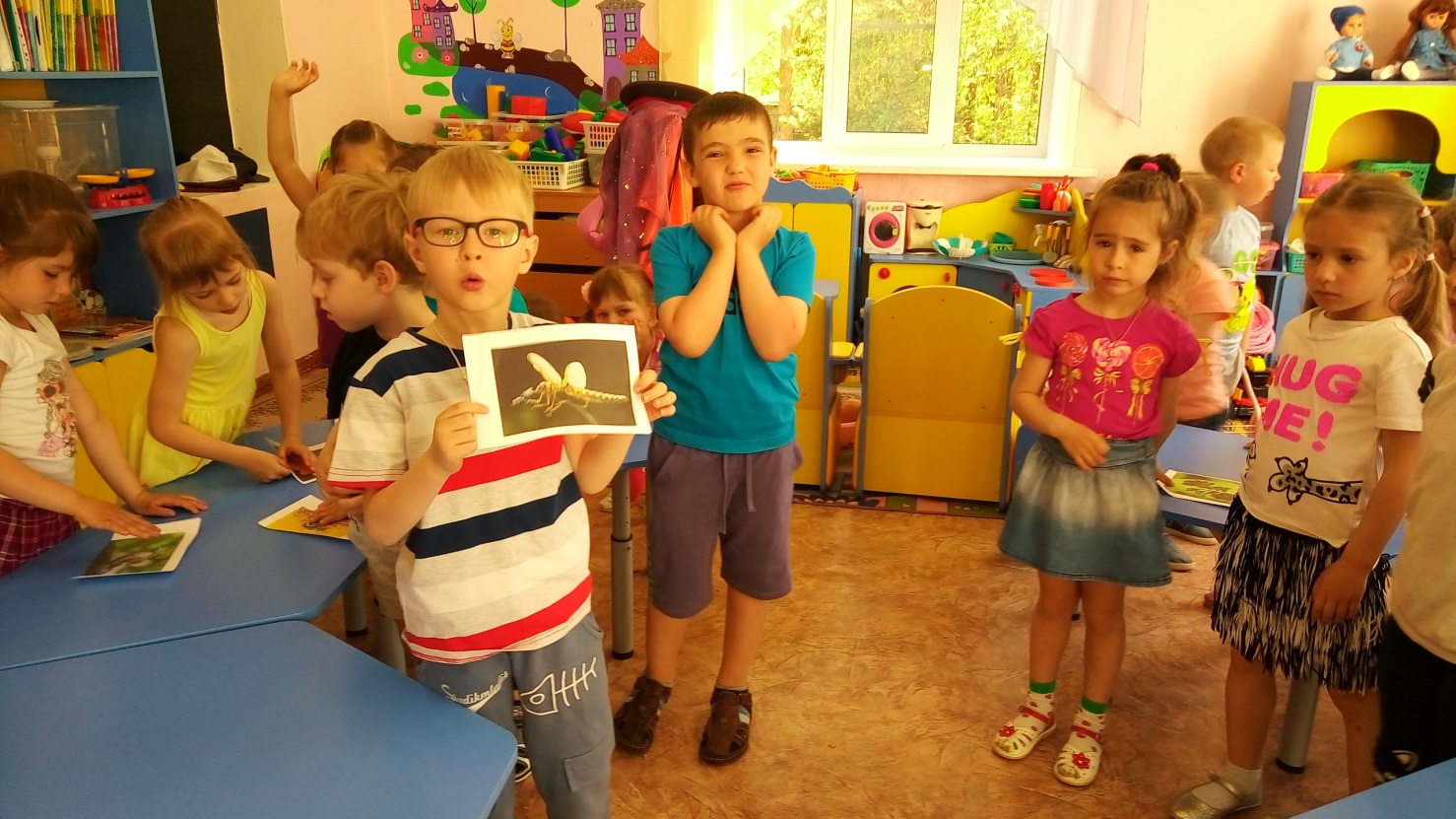 «Играть нельзя учиться»
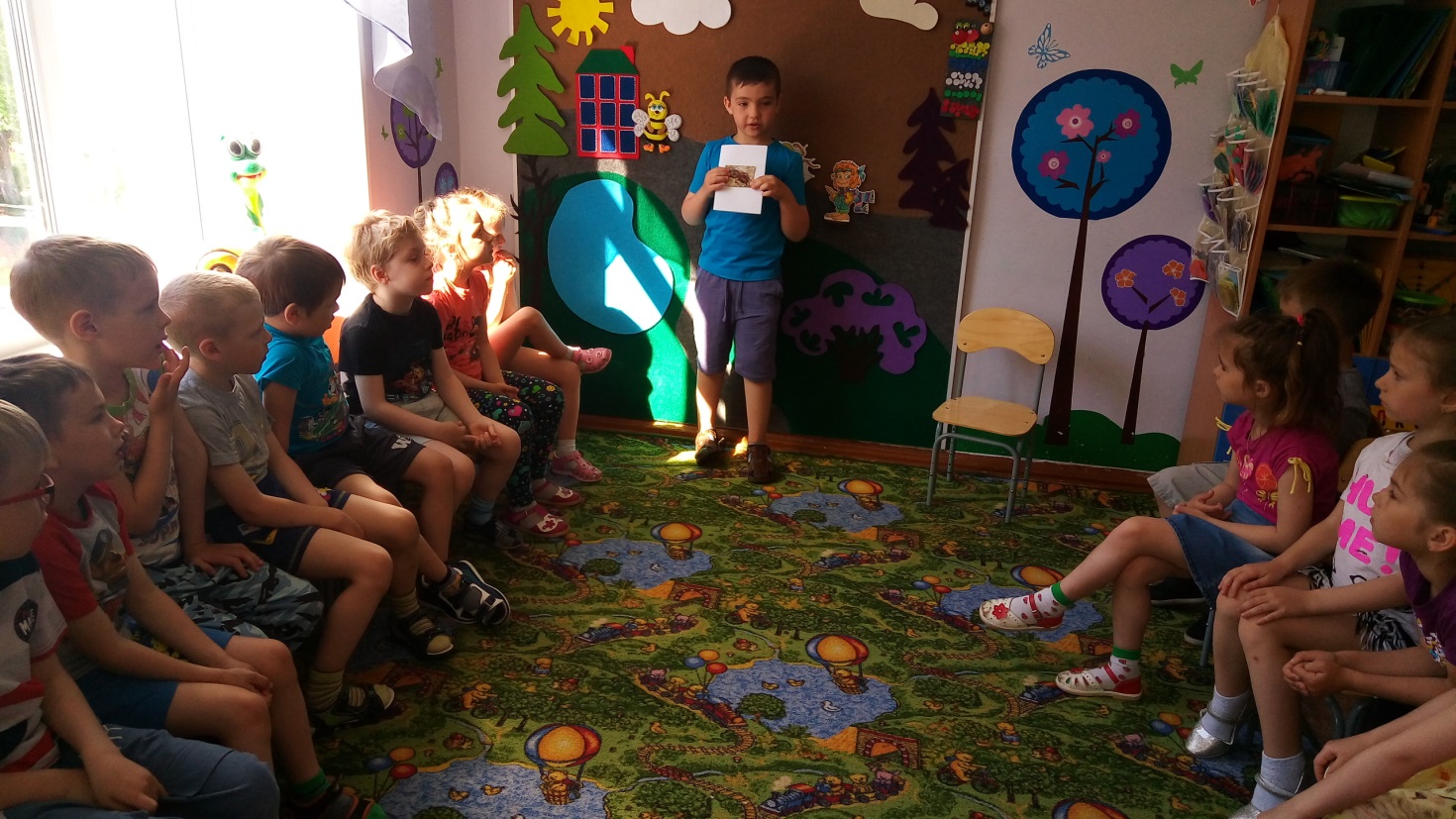 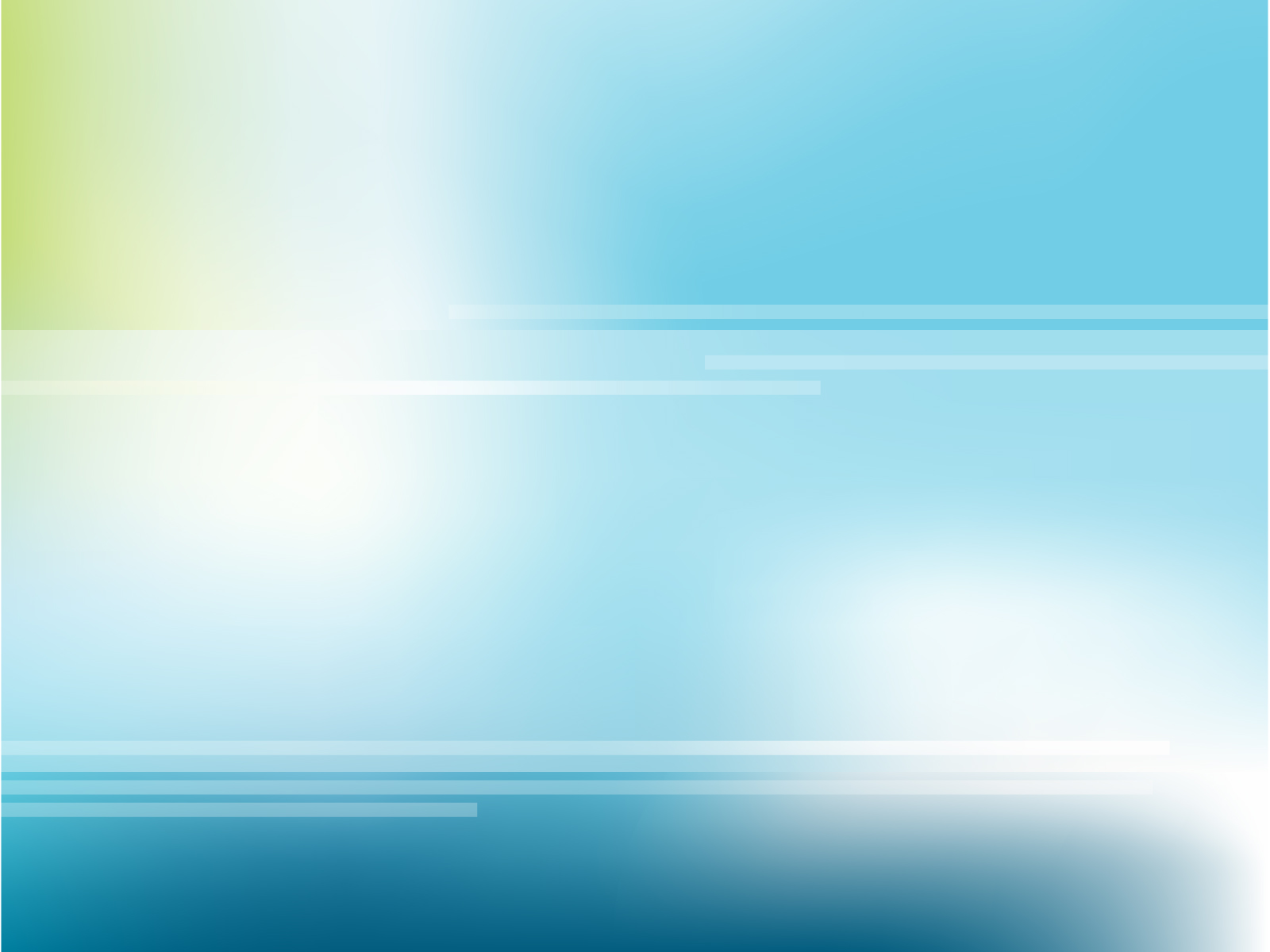 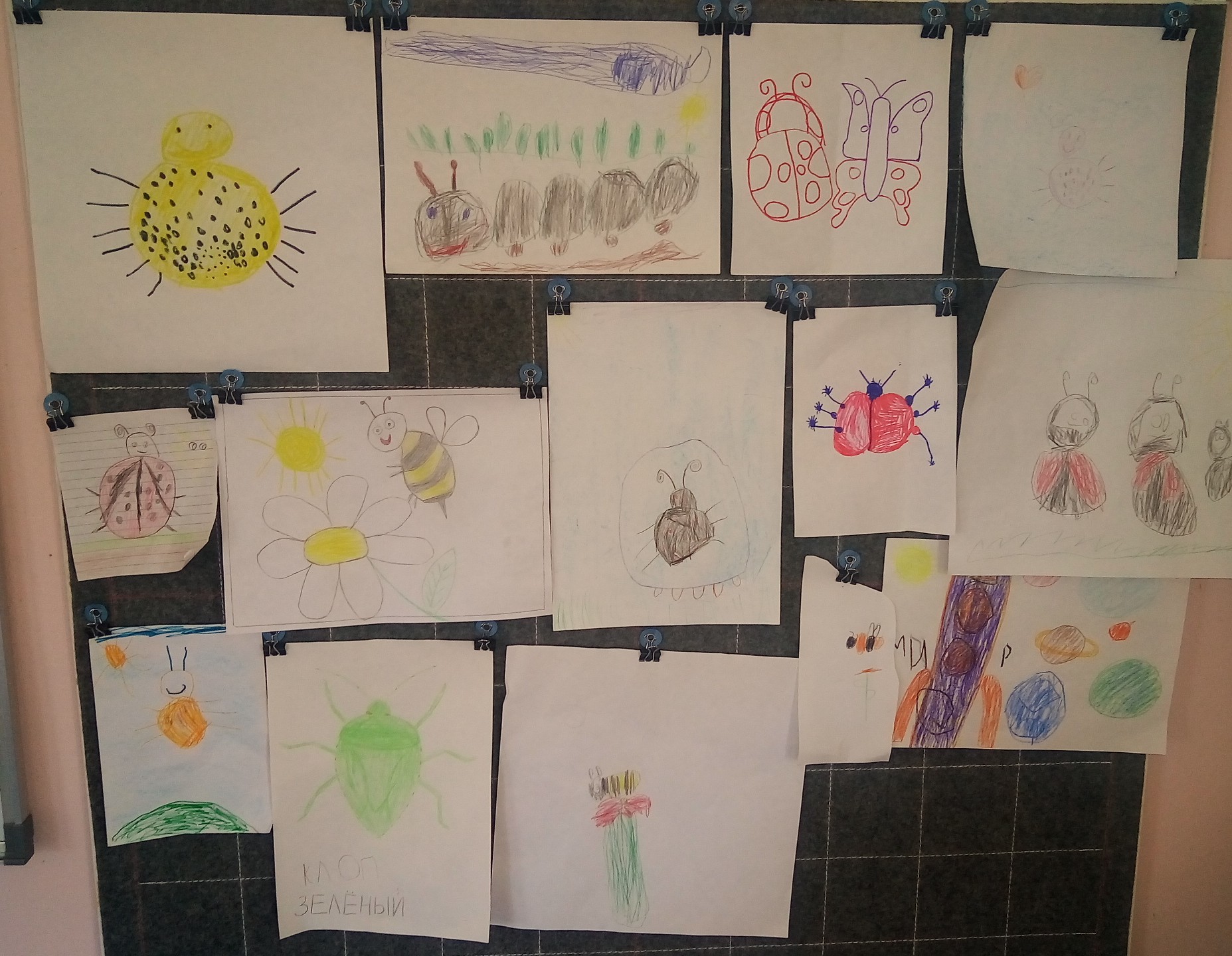 «Играть нельзя учиться»
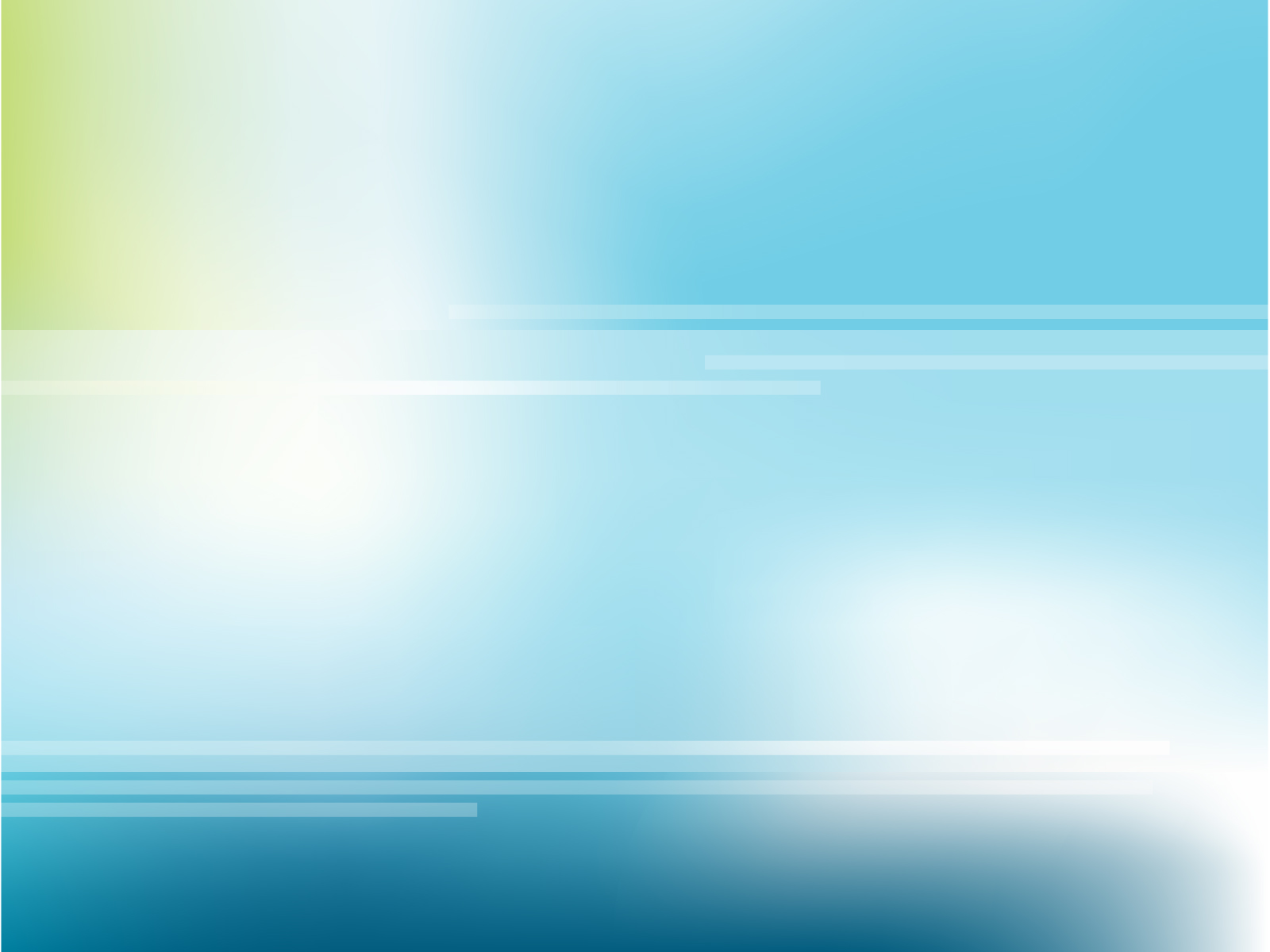 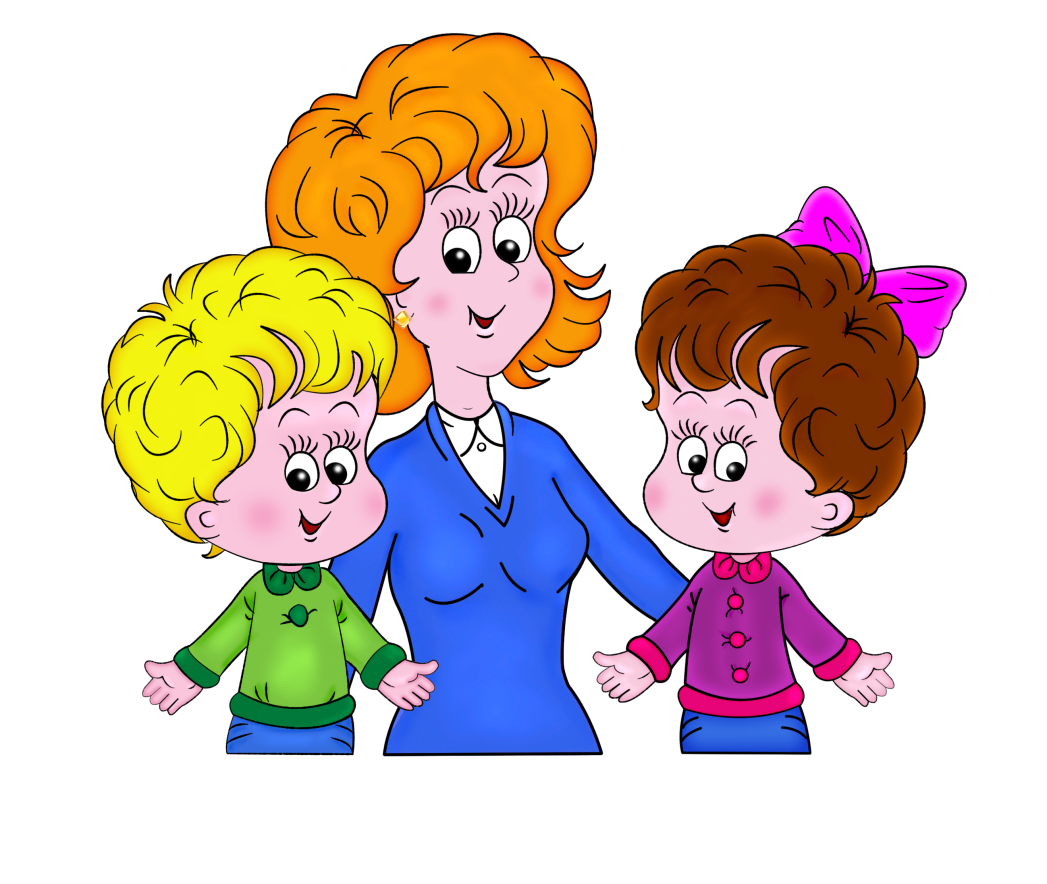 «Играть нельзя учиться»
Цель воспитателя и родителей –
 научить детей учиться, 
создать мотивацию к учению!
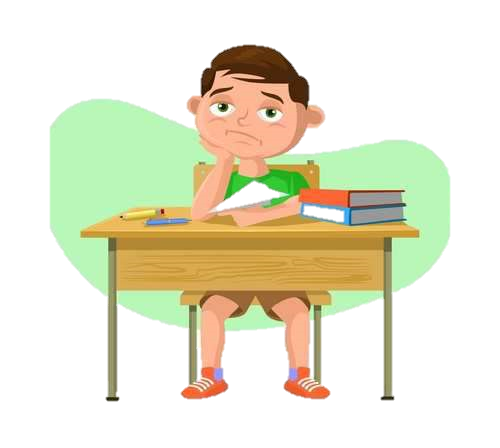 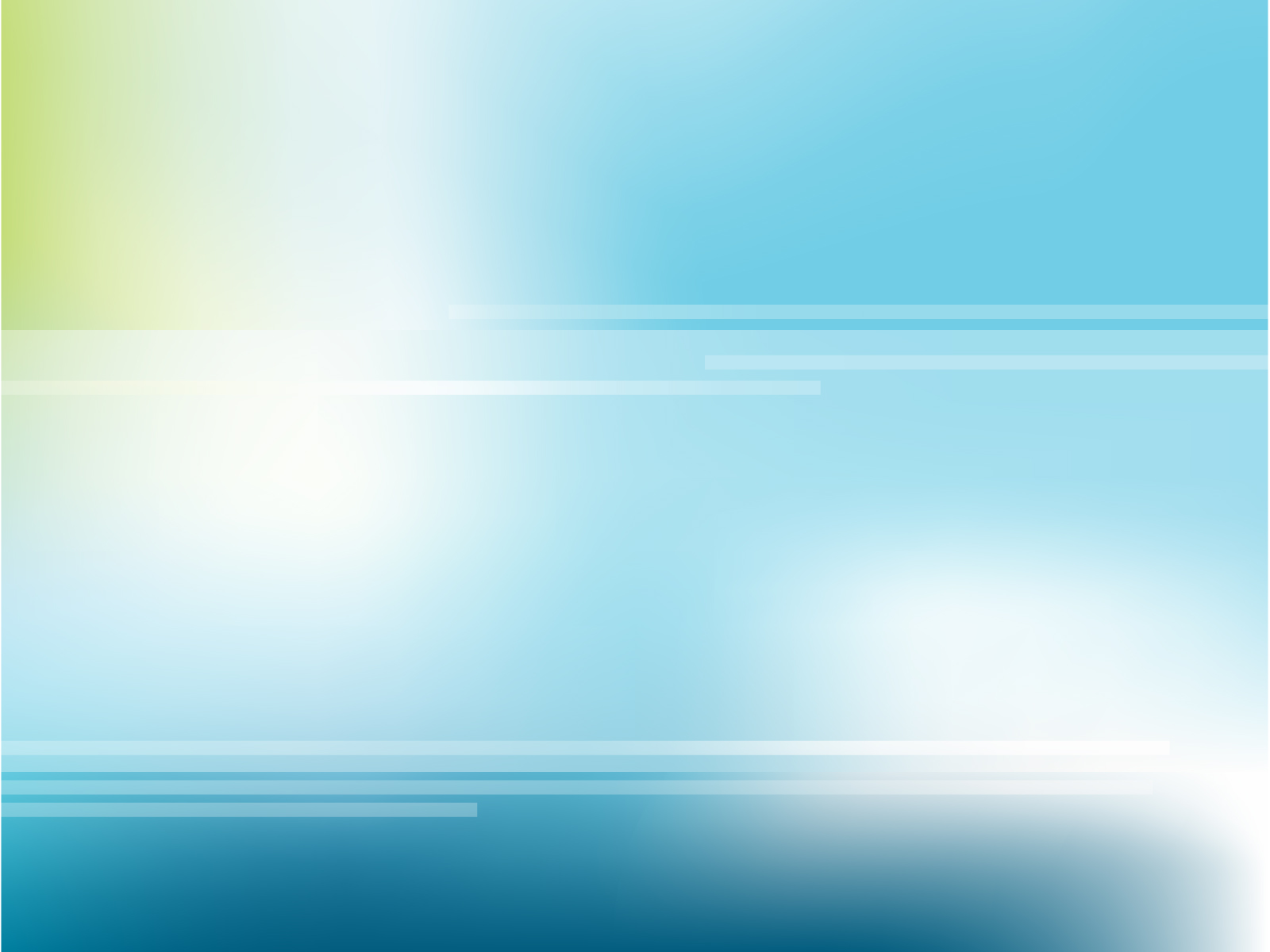 «Играть нельзя учиться»
Риски мотивации –
 это, когда скучно и когда давят!
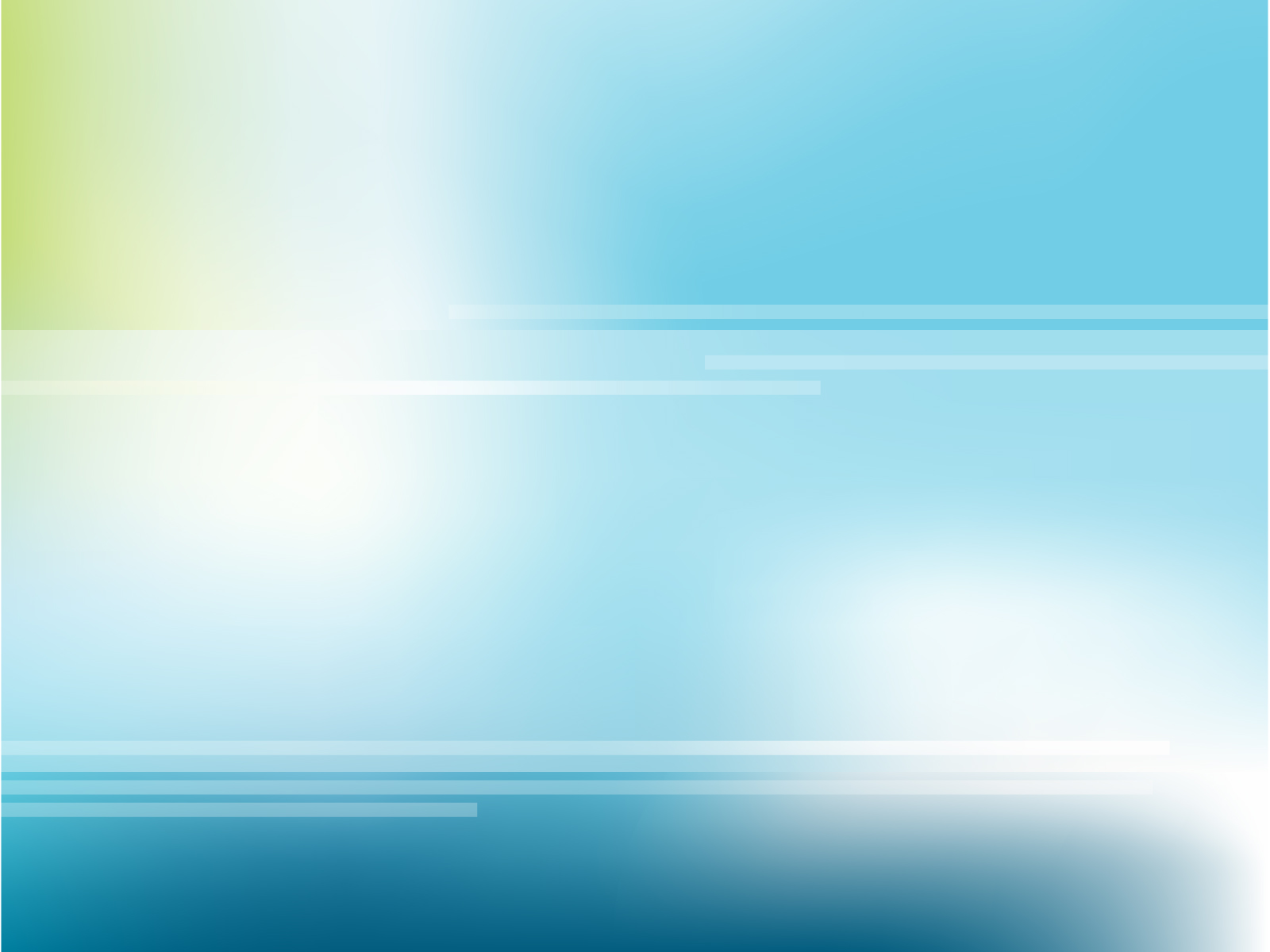 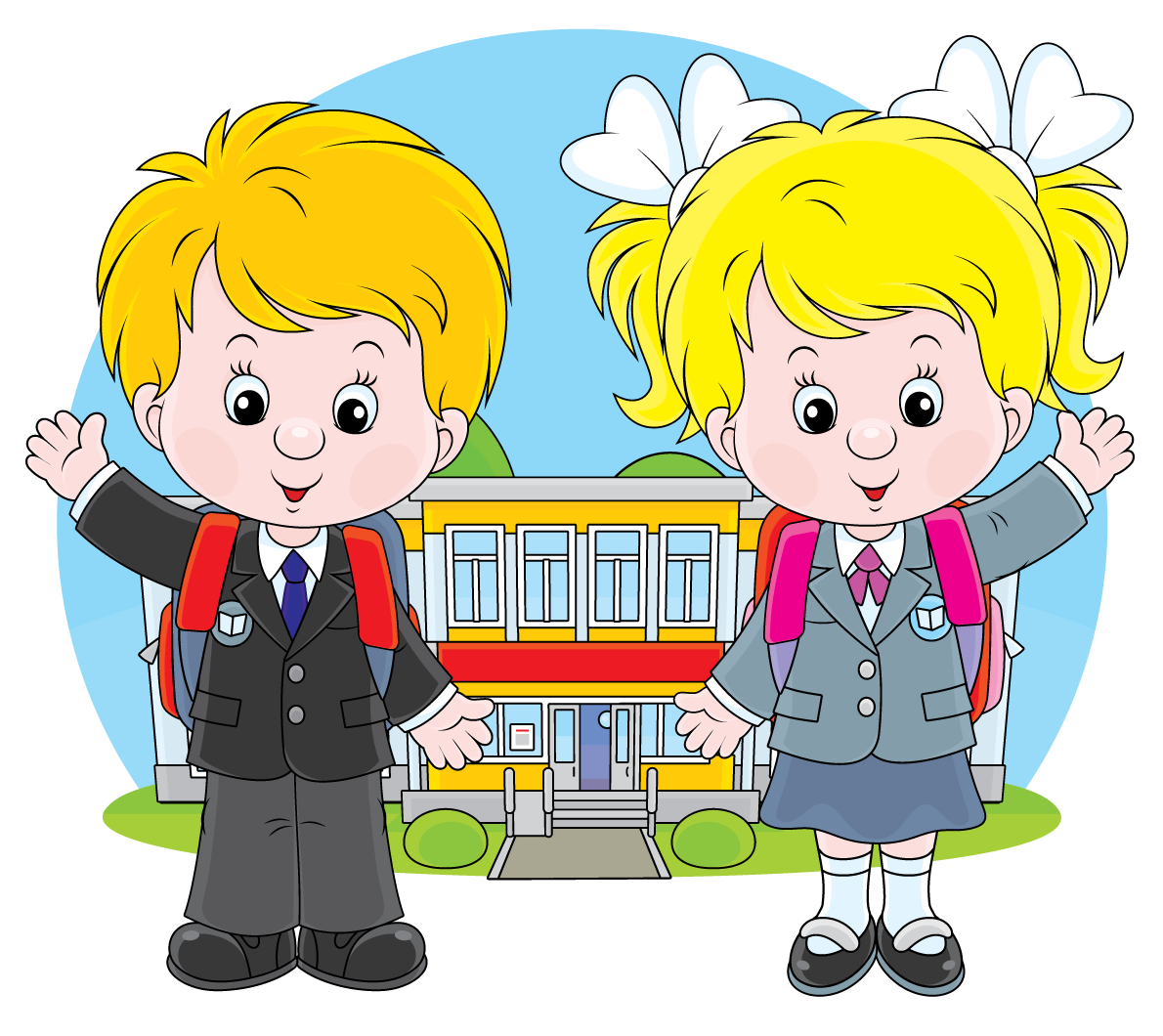 «Играть нельзя учиться»
Готова ли школа принять 
современных первоклассников?
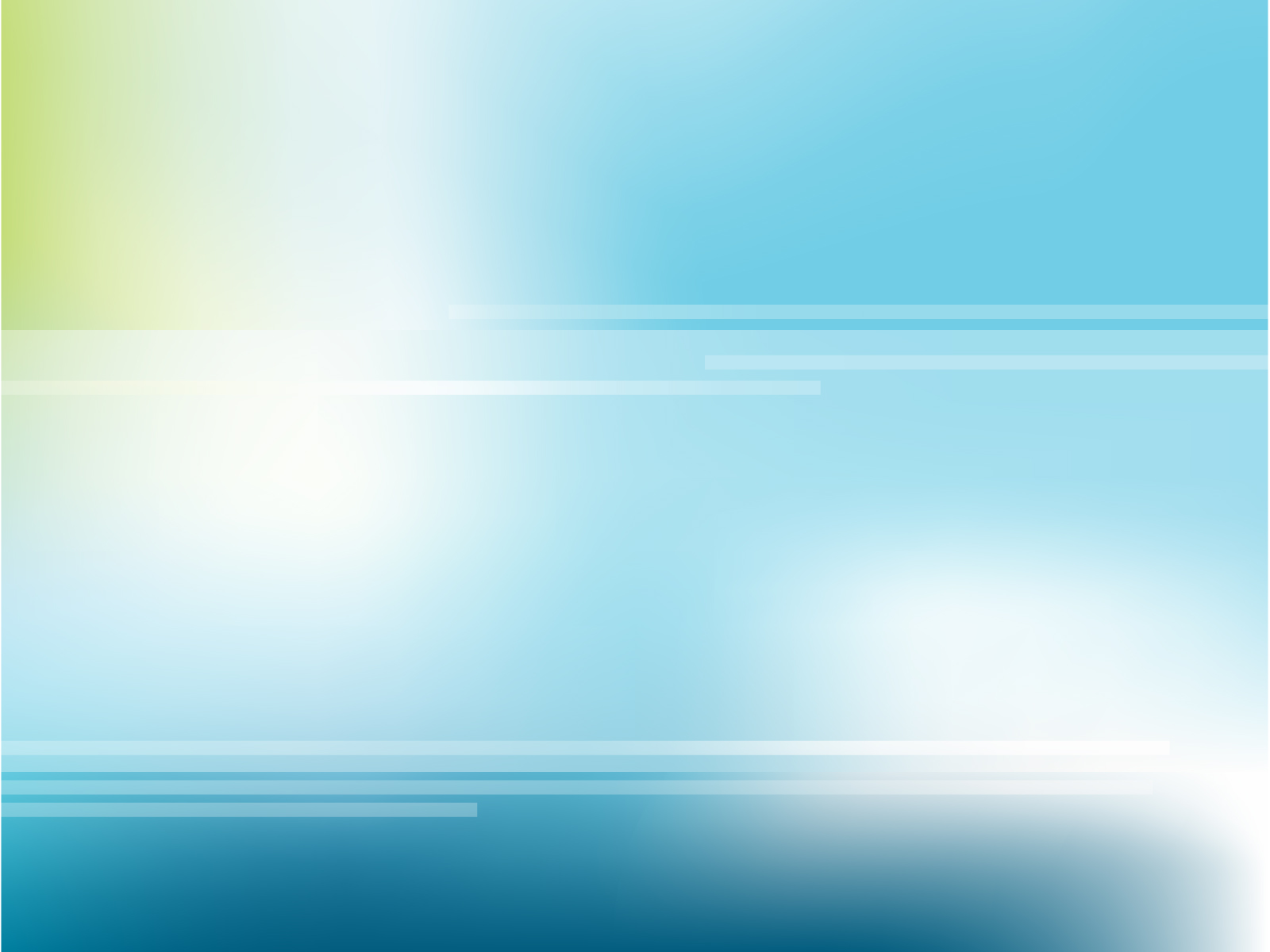 Ты должен 
научиться 
читать
Ты должен научиться 
считать, и желательно 
до ста и выше
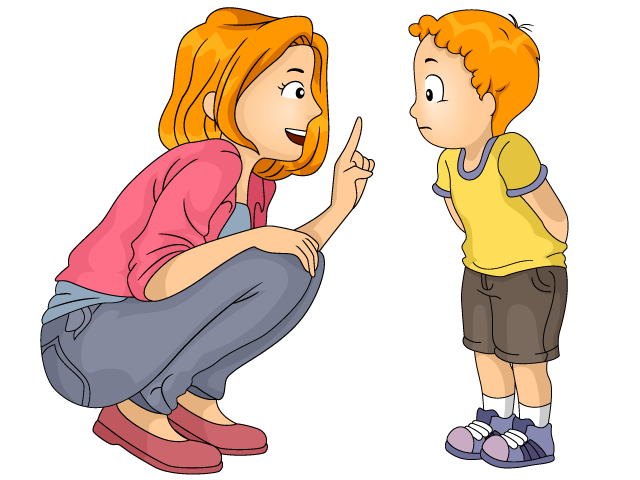 «Играть нельзя учиться»
Ты ничего не хочешь. 
Ты не такой, как я хочу.
Ты должен посещать
 развивающие кружки
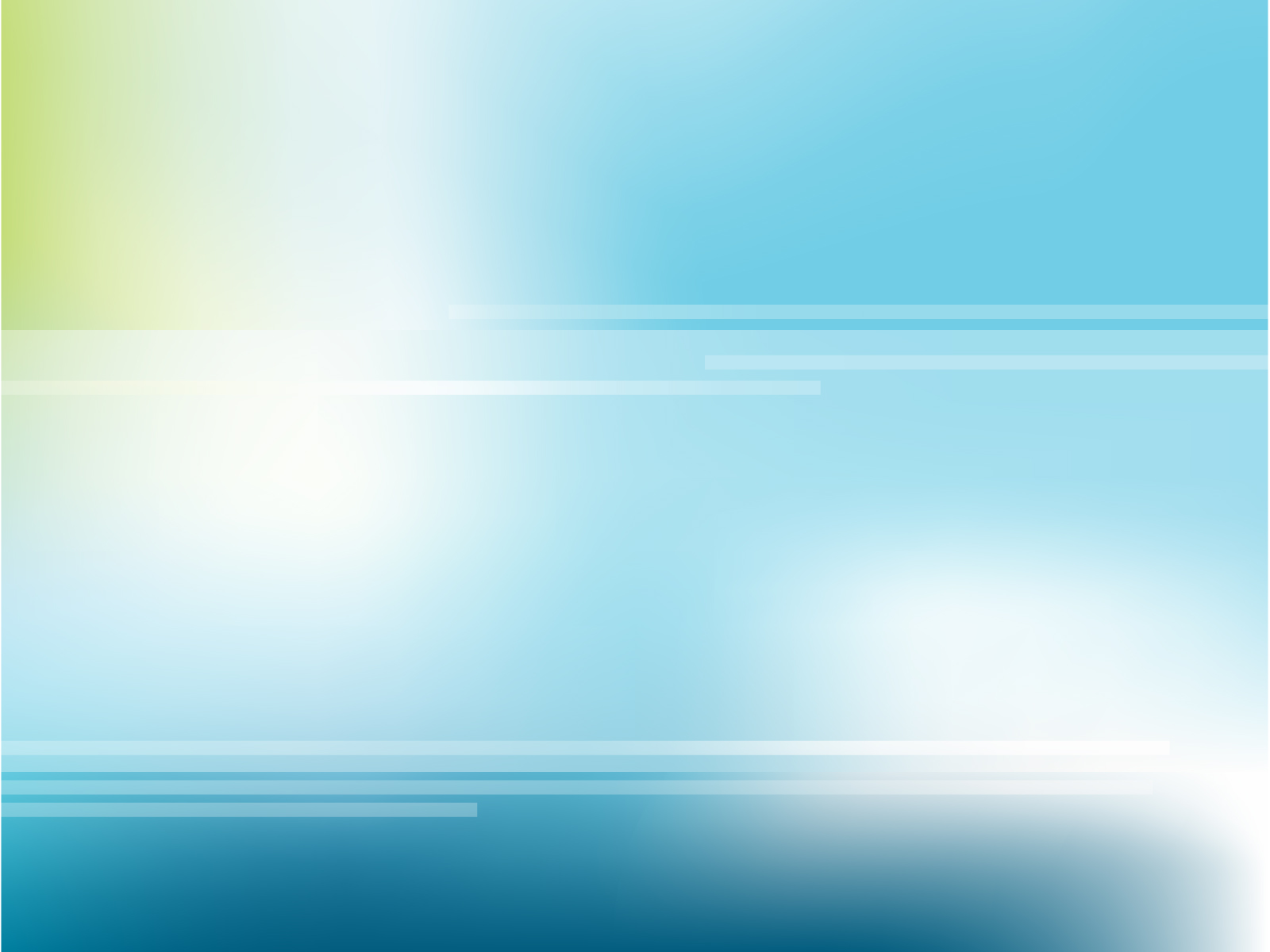 Давайте 
поручения
Ножницы и пластилин положить в доступности
Не сюсюкать
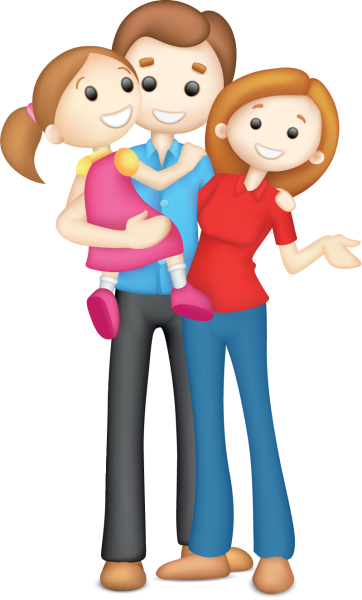 Задавайте проблемные вопросы
Заводите традиции
(вечерняя прогулка, 
разговоры перед сном
«Играть нельзя учиться»
Больше читайте 
книг
Проводите беседы
 о прошедшем дне
Больше гуляйте, 
давайте возможность
 для игры
Приучайте к 
самостоятельности»